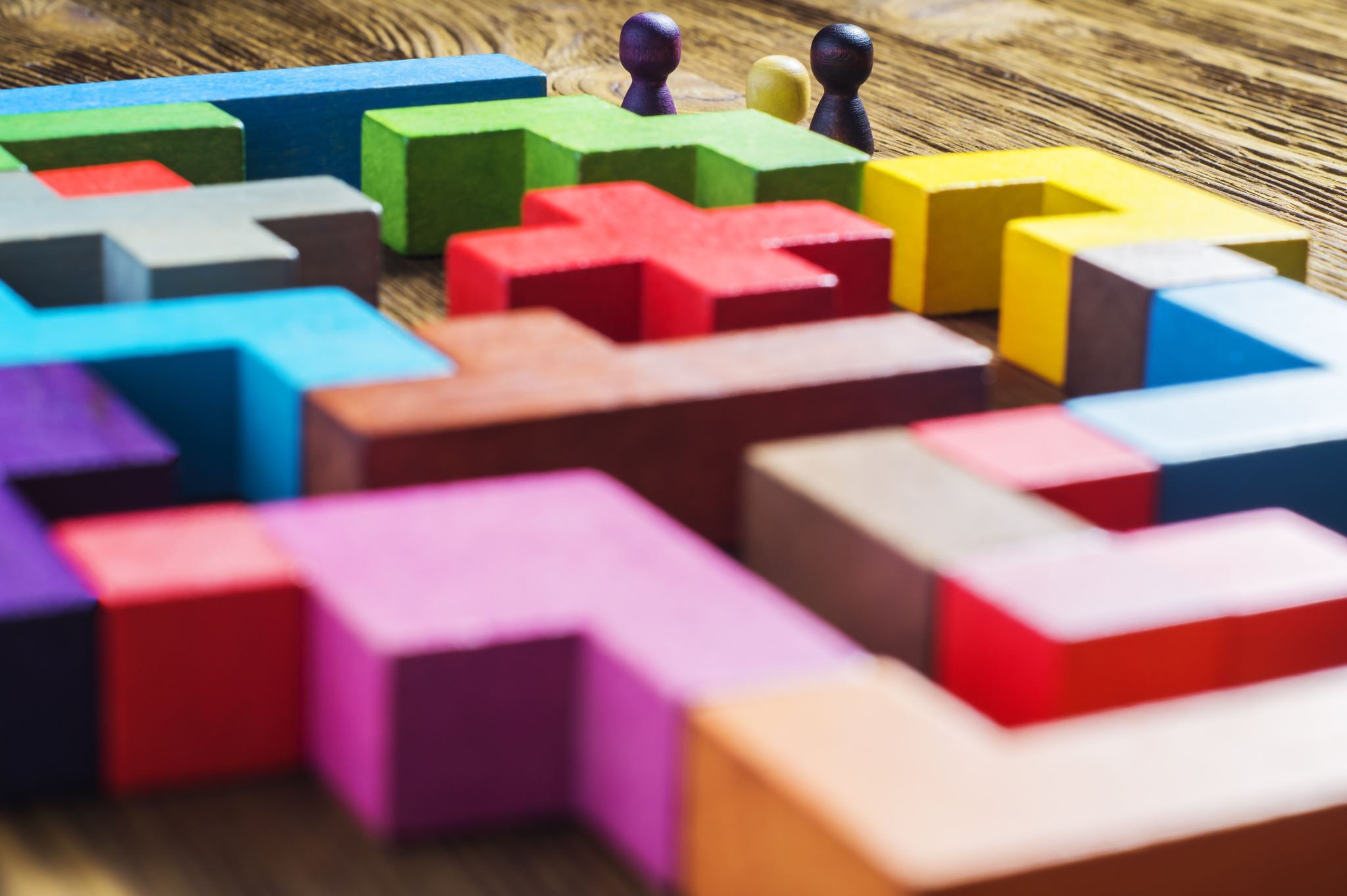 МБДОУ "ЦРР-ДЕТСКИЙ САД "СКАЗКА" ПРЕЗЕНТАЦИЯ К  КОНСУЛЬТАЦИИ  ДЛЯ  РОДИТЕЛЕЙ:"ЗАНИМАТЕЛЬНАЯ  МАТЕМАТИКА  ДЛЯ ДЕТЕЙ СТАРШЕГО ДОШКОЛЬНОГО ВОЗРАСТА"
Подготовила воспитатель Бондарева А. Е.
Обучение математике не должно быть скучным занятием для ребенка, к тому же существует просто огромное количество математических игр и игр - обучалок для детей. Дело в том, что детская память избирательна.
Ребенок усваивает только то, что его заинтересовало, удивило, обрадовало или испугало.
Он вряд ли запомнит что-то, на его взгляд, неинтересное, даже если взрослые настаивают.
Поэтому основная задача родителей сделать так, чтобы детям было интересно заниматься математикой. Тогда маленькие непоседы и сами не заметят, как научатся математическим представлениям.
Многообразие занимательного материала - игр, задач, головоломок- дает основание для их классификации.
Можно выделить три основные группы:задачи и загадки развлекательного характера, логические (математические) задания, дидактические игры и упражнения.
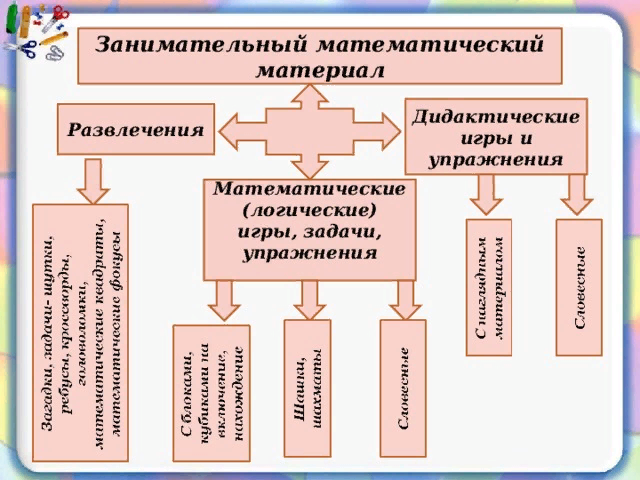 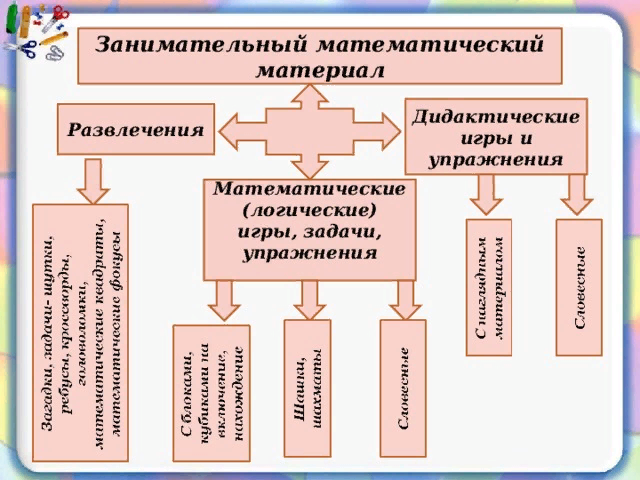 Игры с использованием занимательного математического материала позволяют разрешить сразу несколько проблем: игры могут стимулировать развитие творческих способностей, ребенок развивается наиболее успешно, если он каждый раз самостоятельно пытается решить максимально сложные для него задачи, игры могут быть очень разнообразны по своему содержанию и, кроме того, как и любые игры, они не терпят принуждения и создают атмосферу свободного и радостного творчества, играя в игры со своими детьми, мамы и папы незаметно для себя приобретают очень важное умение - сдерживаться, не мешать ребёнку самому размышлять и принимать решения, не делать за него то, что он может и должен сделать сам.
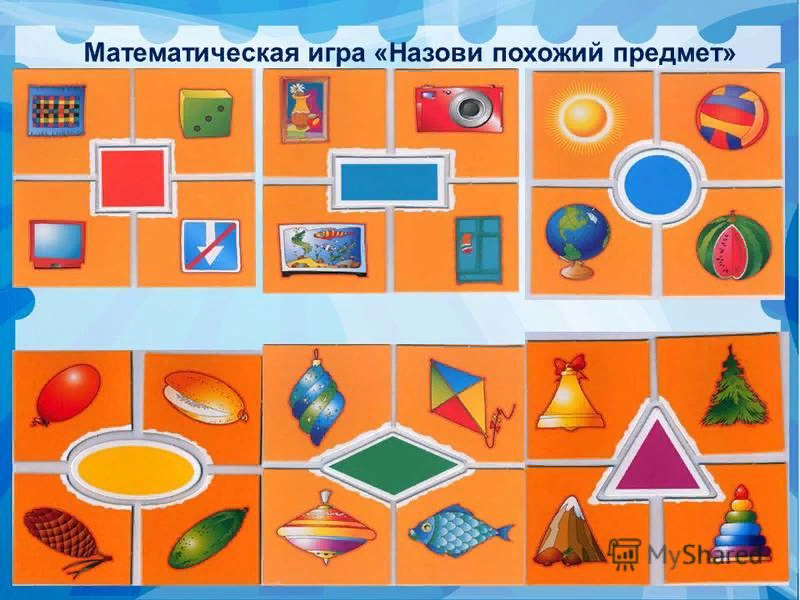 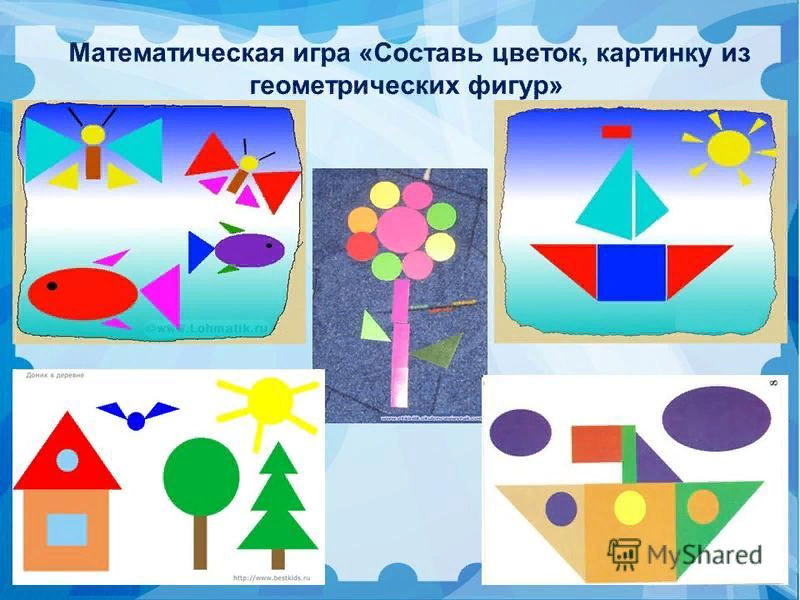 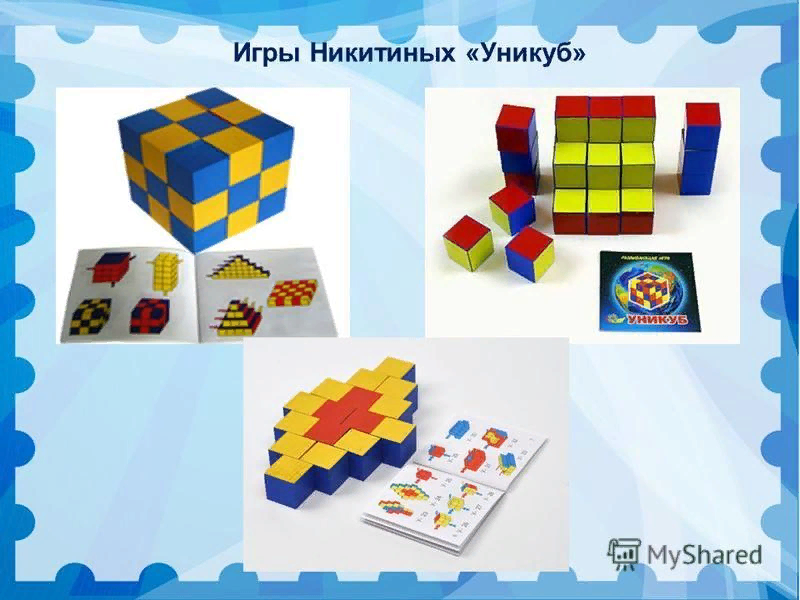 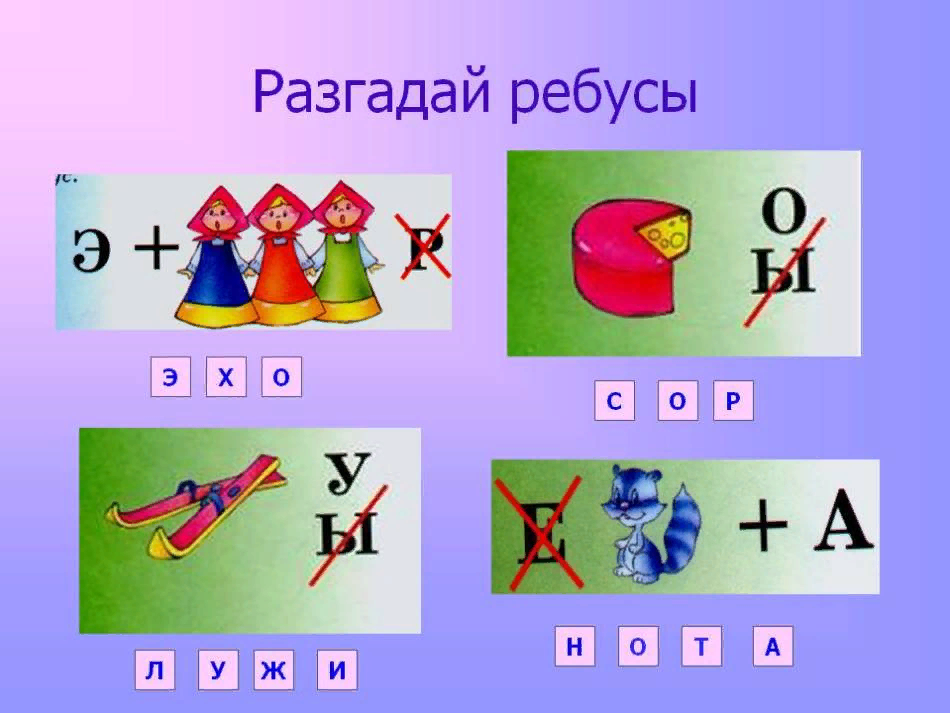 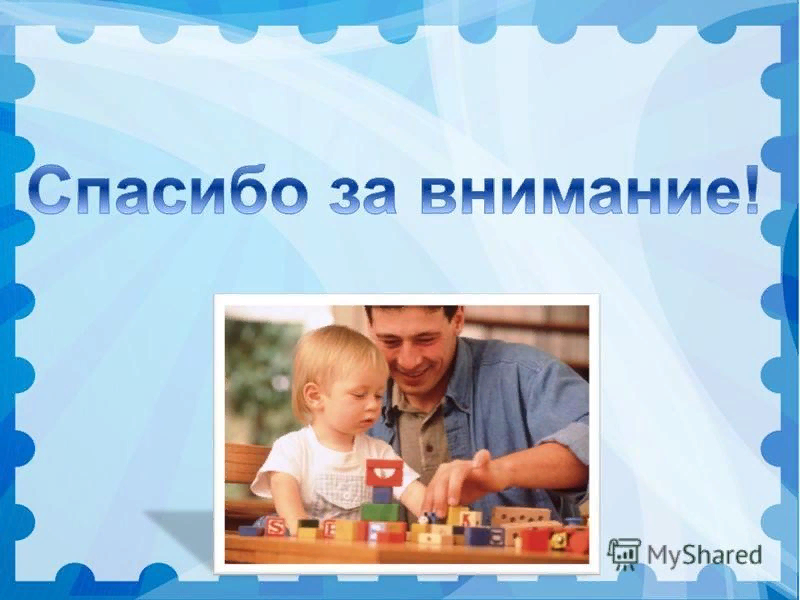